Generovanie dynamických interaktívnych príbehov
Marko Divéky, PeWe 22.10.2008
Klasické a interaktívne príbehy
Klasický princíp prerozprávania príbehov:






Interaktívne príbehy sú prerozprávané počítačom:
Autor
príbehu
Čitateľ
Podstata príbehu
Príbeh
Podstata príbehu
Hráč A
Svet príbehov
Príbeh A
Hráč A
Podstata príbehu
Podstata príbehu
Počítač
Príbeh B
Hráč B
Hráč B
Interactive Storytelling
Existuje niekoľko systémov na generovanie interaktívnych príbehov…
Skupina 1:
Komplexné doménovo-špecifické príbehy
Komplikovaná forma pridávania znalostí (program. jazyk)
Textová „vizualizácia“
Skupina 2:
2D/3D/VR vizualizácia
Generované príbehy nie sú interaktívne
Skupina 3:
Ideálny interaktívny príbeh (NLP, ...)
Hrubé ohraničenie (1 dramatická situácia)
Nemožnosť definovať vlastné znalosti, a teda generovať doménovo-špecifické príbehy
Interactive Storytelling
Existujúce riešenia nenašli praktické uplatnenie skrz:
Komplikovanú forma pridávania znalostí
Nemožnosť generovať doménovo-špecifické príbehy
Príbehy ignorujúce vlastnosti hráča
Textovú „vizualizáciu“

Moja snaha je vytvoriť riešenie, ktoré bude mať:
Jednoduchú a intuitívnu forma pridávania vedomostí
Generovanie doménovo-špecifických príbehov
Príbehy prispôsobujúce sa hráčovi
Vizualizáciu pomocou počítačových hier
Štruktúra príbehov
Navrhnutý koncept
Vzťahy a atribúty
Vzory chovania
Definícia prostredia
Aktualizované zámery postáv
Zmeny vo vzťahoch a atribútoch
Jednoduché akcie
Komplexné akcie
Priradenia akcií
Atomické akcie na vykonanie
Hráčom a postavami vykonané akcie
Atomické akcie
Vizualizačná úroveň
Zabezpečuje vizualizáciu vygenerovaných interaktívnych príbehov
Využíva sa koncept počítačových hier typu role-playing games (RPGs):
Herný svet  je zasadený do minulosti (mytológia), súčasnosti alebo do budúcnosti (sci-fi)
Hráč má pridelenú hernú postavu, ktorú ovláda (avatar)
Počas hry sa hráčova postava vyvíja, t.j. získava nové zručnosti, menia sa jej vlastnosti
Poslaním hráča je plniť rozličné úlohy, ktoré posúvajú dej hry dopredu a predstavujú konceptuálny most medzi interaktívnymi príbehmi a hrami typu RPG
Postavy typu NPC (Non-player Characters) nie sú ovládateľné hráčom, s ktorým komunikujú prostredníctvom dialógov, ale sú ovládané počítačom
Hráč počas hry nachádza rôznorodé predmety, ktoré mu pomáhajú splniť jednotlivé úlohy
Vizualizačná úroveň
Sémantické vzťahy medzi základnými elementmi hier typu role-playing games:
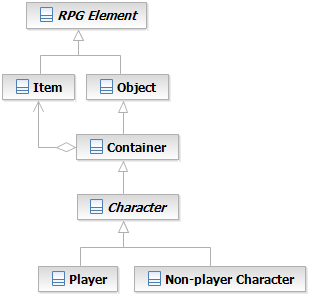 Vizualizačná úroveň
Hry typu RPG možno formálne opísať množinou atomických akcií vykonateľných hráčom, resp. inou postavou

Každá atomická akcia je definovaná ako šestica:
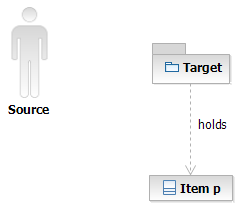 Vizualizačná úroveň
Množina atomických akcií typická pre bežnú hru typu role-playing game:
Plánovacia úroveň
Zabezpečuje transformáciu zámerov všetkých herných postáv (vrátane hráča) na akcie vizualizovateľné, resp. vykonateľné vizualizačnou úrovňou

Zabezpečuje spracovanie akcií vykonaných hráčom na vizualizačnej úrovni

Práca s jednoduchými akciami, zloženými akciami a priradeniami akcií
Jednoduchá akcia:
Zjemňuje použitie práve jednej atomickej akcie alebo jednoduchej akcie
Zjemnenie sa týka zdroja, cieľa, parametrov alebo pridania dodatočných podmienok, resp. efektov
Možnosť menenia hodnôt vzťahov medzi postavami (úroveň chovania postáv)
Plánovacia úroveň
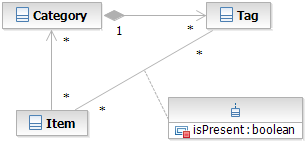 Plánovacia úroveň
Komplexná akcia združuje viacero akcií ľubovoľného typu do usporiadanej postupnosti:
Plánovacia úroveň
Priradenia akcií majú za úlohu definovať čo smú vykonať konkrétne postavy s konkrétnymi elementmi

Priradzovanie akcií ku konkrétnym herným entitám:
Plánovacia úroveň
V každom stave príbehu sú stanovené požadované podmienky týkajúce sa herného sveta

Dynamický výber akcií vhodných na vykonanie na základe porovnávania ich efektov s požadovanými podmienkami

Zjednodušený algoritmus Hierarchical Task Network plánovania:
Postavy = agenty
Zámery = ciele, resp. „koreňové“ úlohy
Komplexné akcie = neprimitívne úlohy
Atomické akcie = primitívne, resp. vykonateľné úlohy
Plánovacia úroveň
Úroveň chovania postáv
Zabezpečuje definovanie zámerov pre všetky herné postavy, t.j. pre hráča a postavy NPC

Zámery postáv sa vytvárajú na základne porovnávania hodnôt vzťahov medzi postavami a atribútov postáv so zadefinovanými vzormi chovania

Zjednodušený Belief-Desire-Intention model(Bratman, 1987) + podmienené správanie

Prvotné hodnoty vzťahov a atribútov definuje autor príbehu, v opačnom prípade majú nastavené štandardné hodnoty

Všetky vytvorené zámery postupujú do plánovacej úrovne, kde sa transformujú na plány postupností akcií
Úroveň chovania postáv
Vzor chovania určuje okolnosti, ktoré vedú k zmene chovania postáv:
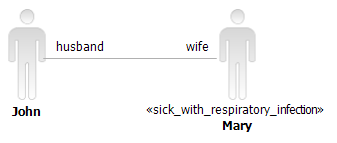 Úroveň chovania postáv
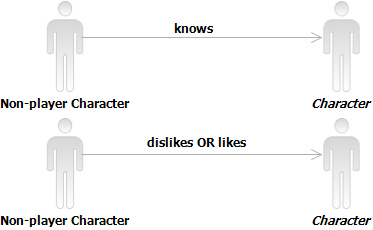 Vzťahy NPC  Postava:
Prítomné alebo neprítomné
...alebo číselné hodnoty
(Ne)komplementárne





Roly postáv:
Môžu ísť aj smerom od hráča
Prítomné alebo neprítomné
Žiadne číselné hodnoty
(Ne)bilaterálne
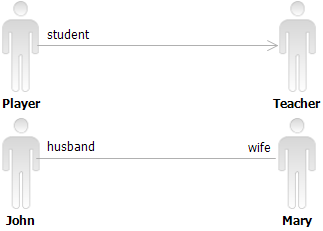 Úroveň chovania postáv
Atribúty postáv sú buď číselné alebo nečíselné:
Nečíselné atribúty nemajú číselnú hodnotu a sú buď prítomné alebo neprítomné (napr. chora_na_priedusky)
Číselné atribúty sú prítomné u každej hernej postavy, teda u hráča i všetkých NPC postavách a uchovávajú svoju číselnú hodnotu (zo stanoveného intervalu) individuálne pre každú postavu
Zhrnutie
(Doposiaľ nezrealizovaný) koncept ako skombinovať oblasť interaktívnych príbehov...:
Pútavé a poučné
Využiteľné na vzdelávacie účely vo viacerých oblastiach
Nepopulárne a nerozšírené
...s počítačovými hrami typu RPG:
Populárne, rozšírené a zábavné
Graficky atraktívne
Neinovatívne s opakujúcim sa príbehom

Pomôže sa tým aj oblasti Interactive Storytelling...:
Bližšia a atraktívnejšia pre širšie skupiny ľudí
...aj moderným počítačovým hrám:
Poučný príbeh prispôsobiteľný hráčovi
Priblíženie sa prospešnejšiemu využitiu (viď využitie príbehov)
Diskusia
Vhodná doména príbehov pre príklady:
História IT?
Výučba programovacích jazykov?
Stredoškolské predmety (chémia, biológia )?

Prispôsobovanie príbehov hráčovi:
Sledovanie často používaných akcií?

Overenie riešenia a vyhodnotenie výsledkov?
Grafy s pomerom počtu interaktívnych príbehovvoči zadefinovaného množstvu vedomostí?
Immersion, agency & transformation (Murray, 1998)?
Porovnanie efektívnosti učenia sa memorovaním faktova učenia sa pomocou interaktívnych príbehov?